РСО-АЛАНИЯ УПРАВЛЕНИЕ ОБРАЗОВАНИЯ ИРАФСКОГО РАЙОНА
           МУНИЦИПАЛЬНОЕ БЮДЖЕТНОЕ ДОШКОЛЬНОЕ ОБРАЗОВАТЕЛЬНОЕ УЧРЕЖДЕНИЕ
ДЕТСКИЙ САД №3 «Солнышко» с. ЧИКОЛА
Презентация выступление для педагогов ДОУна тему: «Здоровье ребенка в наших руках»
Подготовила воспитатель Гуева Роза Инусовна
Факторы влияющие на состояние ребенка
Развитие здравоохранения-10%

Экология -20%

Наследственность – 20%

Образ жизни – 50%
Компоненты здорового образа жизни
Режим дня
Закалива- ние
Питание
Благоприятная психологи ческая обстановка в семье
Физ. занятия
Режим дня - это оптимально сочетаемые периоды бодрствования  и сна детей в течении суток. Он удовлетворяет их потребности в пище, деятельности, отдыхе, двигательной активности. Режим дисциплинирует детей, приучает к определенному ритму.
Сон
Питание
Прогулка
Отдых (игра)
Двигательная активность
Питание –включение продуктов богатых витаминами, минеральными солями
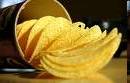 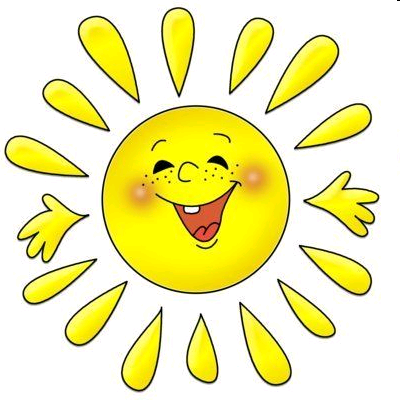 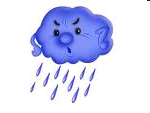 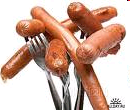 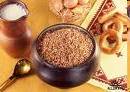 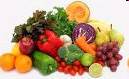 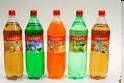 https://www.o-detstve.ru
Физические занятия - улучшают работоспособность, повышают физические качества, стимулируют обмен веществ и работу разных систем организма.
В дошкольном возрасте основная задача физических упражнений – совершенствовать у детей таких естественных движений как:
Ходьба
Бег
Прыжки
Метание
Движение на равновесие
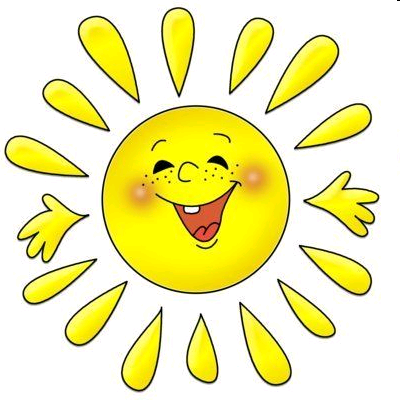 https://www.o-detstve.ru
Благоприятная психологическая обстановка в семье
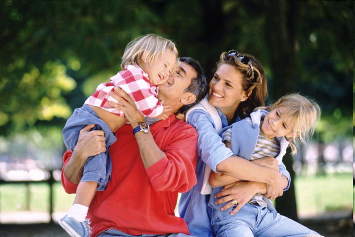 Взаимопонимание
Совместное времяпровождение
Поддержка и помощь
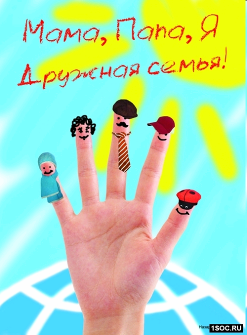 https://www.o-detstve.ru
Викторина
Черная смородина и шиповник повышают устойчивость организма к охлаждению и ОРВИ
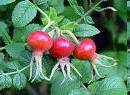 https://www.o-detstve.ru
Морковь-
повышает устойчивость организма к заболеваниям верхних дыхательных путей и легких
https://www.o-detstve.ru
Чеснок, лук и редис-
уничтожают болезнетворные микробы, не причиняя вреда дружественным для нашего организма бактериям
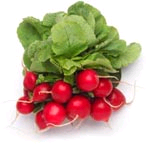 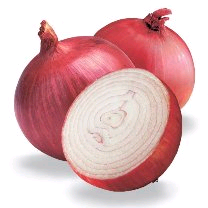 https://www.o-detstve.ru
Сладости полезные детям
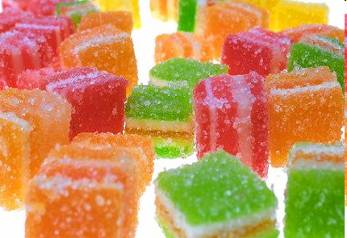 В меде находятся необходимые организму витамины и аминокислоты. В 100 г.меда находится суточная норма магния, марганца и железа. А зимой он помогает бороться с простудой.
В мармеладе содержится натуральный компонент пектин, который придает желеобразную форму. Он снижает уровень холестерина, выводит токсины и нормализует деятельность желудочно-кишечного тракта.
https://www.o-detstve.ru
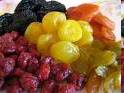 В зефире содержится много железа и фосфора, а так же белков, которые служат строительным материалом для мышечной ткани.
Сухофрукты – в процессе сушки из фруктов выводится вода и витамины С и А. зато остаются кальций, натрий, магний, железо. А после удаления воды возрастает концентрация микроэлементов.
В попкорне много клетчатки, которая разбухает в желудке, вызывает чувство сытости. Но готовить попкорн лучше дома, чтобы контролировать содержание соли.
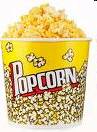 https://www.o-detstve.ru
Вредные наклонности родителей
Нарушение сна у детей

Ребенок капризный, 
раздражительный

     Бронхиты, заболевание
 сердца

                 Дети плохо развиты физически
            и психически
https://www.o-detstve.ru
Травмы и несчастные случаи
Что в условиях дома может представлять 
опасность для жизни ребенка:
Электроприборы
Мелкие предметы (кольца, пуговицы, булавки)
Лекарства
Горячие кастрюли
Химические вещества и моющие средства
Открытые окна и балконы
https://www.o-detstve.ru
Помните – здоровье ребенка в наших руках!